Universidad Tecnológica OteimaCentro de Posgrados y Maestrías
Sustentación Final
Por:
Stayce J. Rodríguez
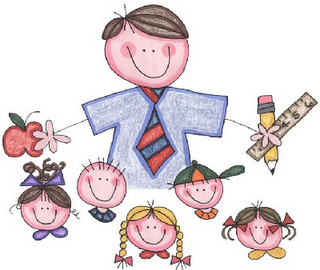 Inspirational Thought
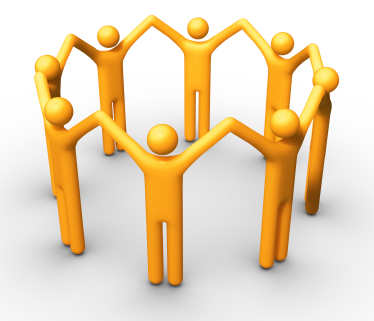 Speaking in Public
How do you feel?
1. Admit Nervousness
All you have to do is admit that you are a bit nervous speaking to your audience. When you do this, the audience will be more forgiving if your nervousness shows up later on.
2. Redefine your Audience
Instead of seeing them as lecturers who are evaluating you, maybe you can convince yourself that they are all fellow students who are in queue to present after you.
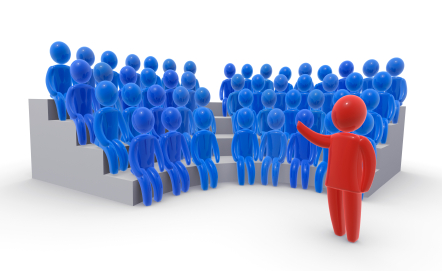 3.Invest in visual aids
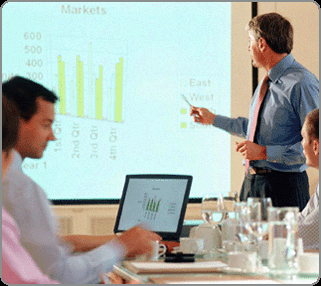 Imagine a 
presentation 
with beautiful 
PowerPoint slides and 
even more impressive 
notes given to each 
of 
your audience 
members.
4. Make mistakes intentionally
Drop notes on the floor, in this     way your going to make them laugh.
5. To speak to a person at a time
To overcome this, you just need to speak to one person at a time. 
Choose one member of your audience and dedicate your whole presentation to him or her.
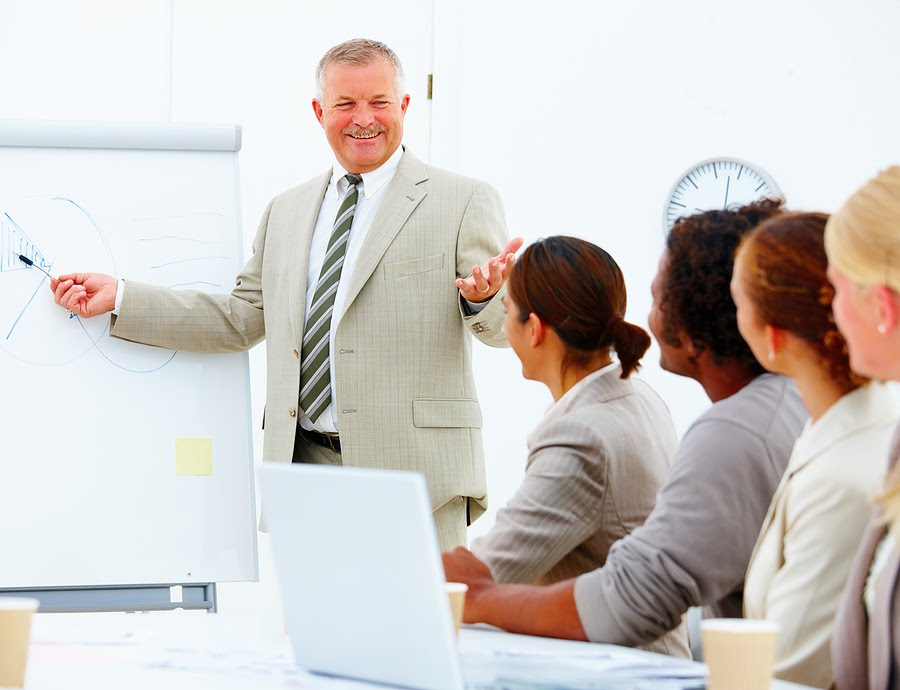